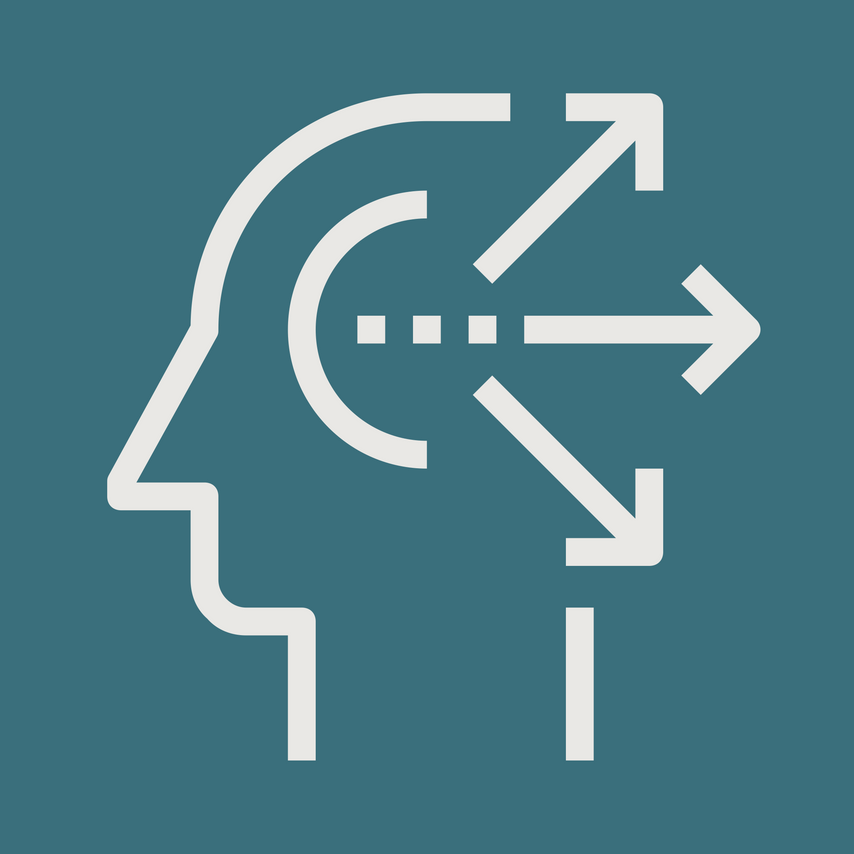 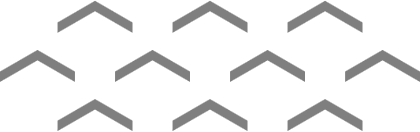 Go-To-Market Strategy: 7 Crucial Steps Plan
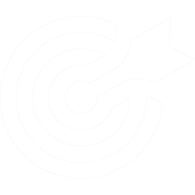 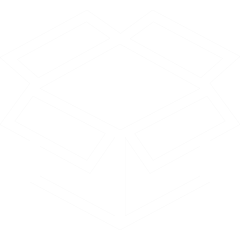 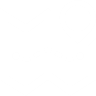 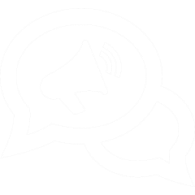 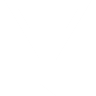 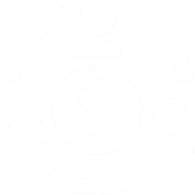 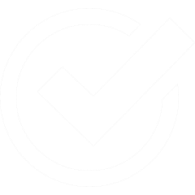 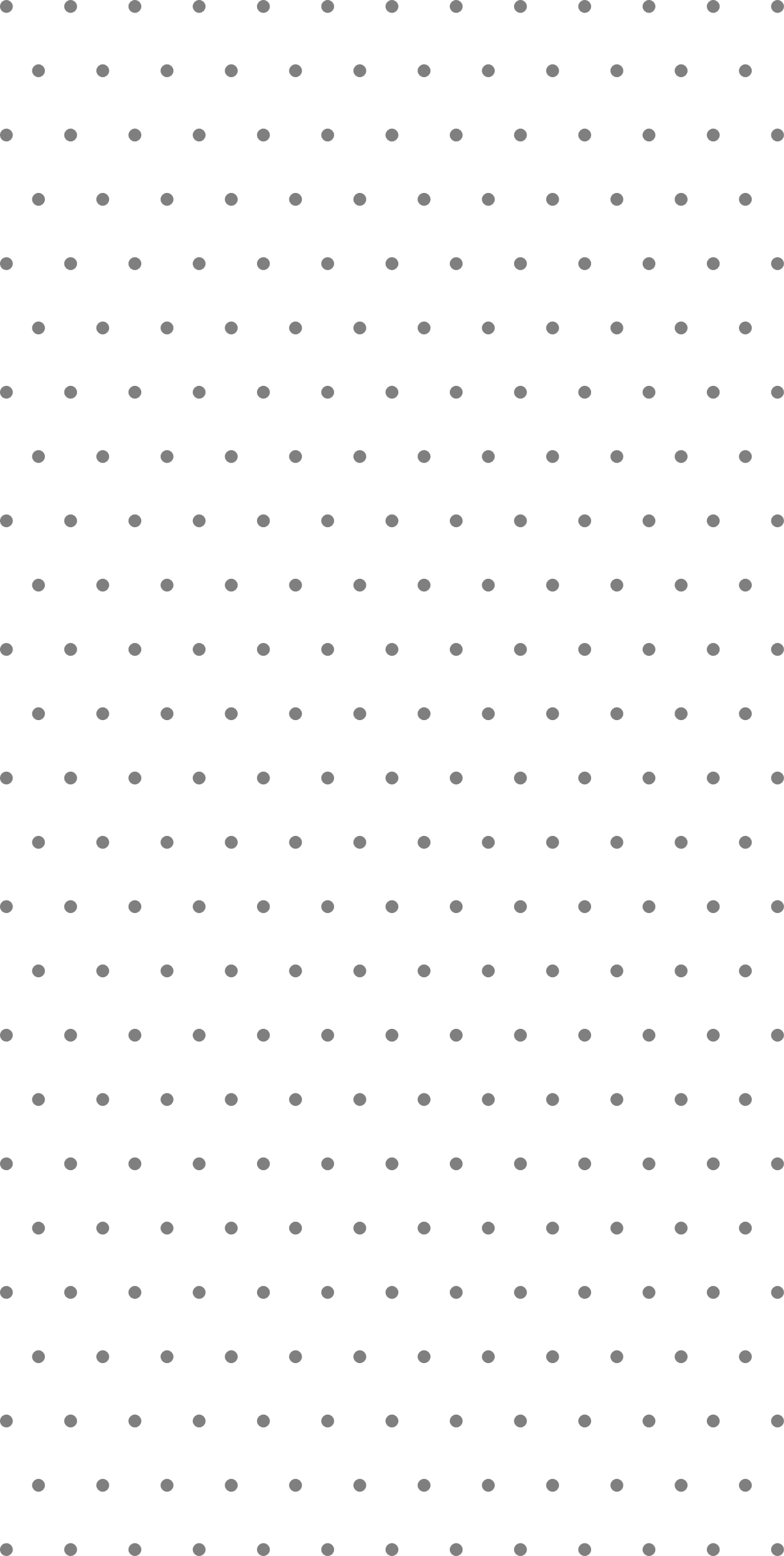 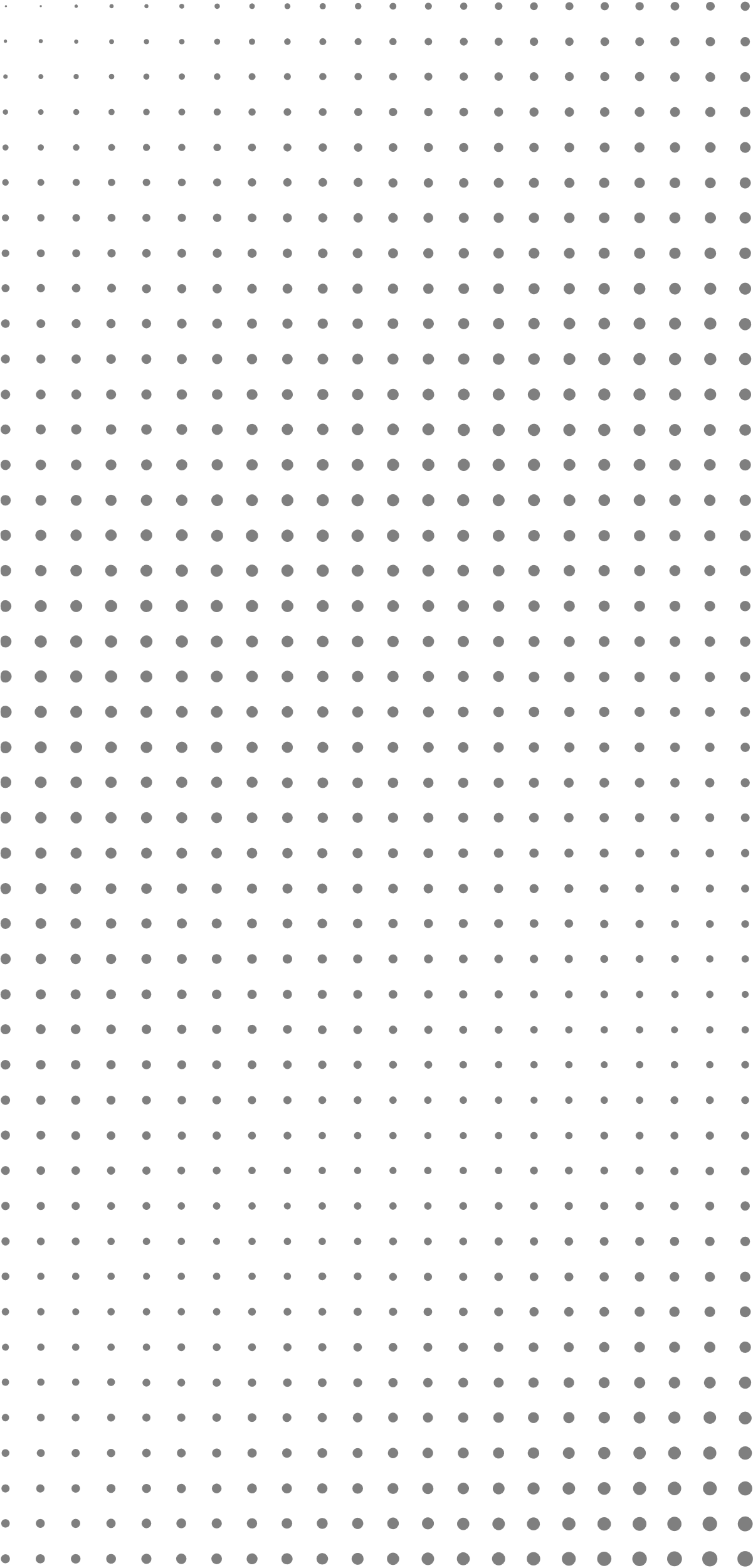 www.strategypunk.com
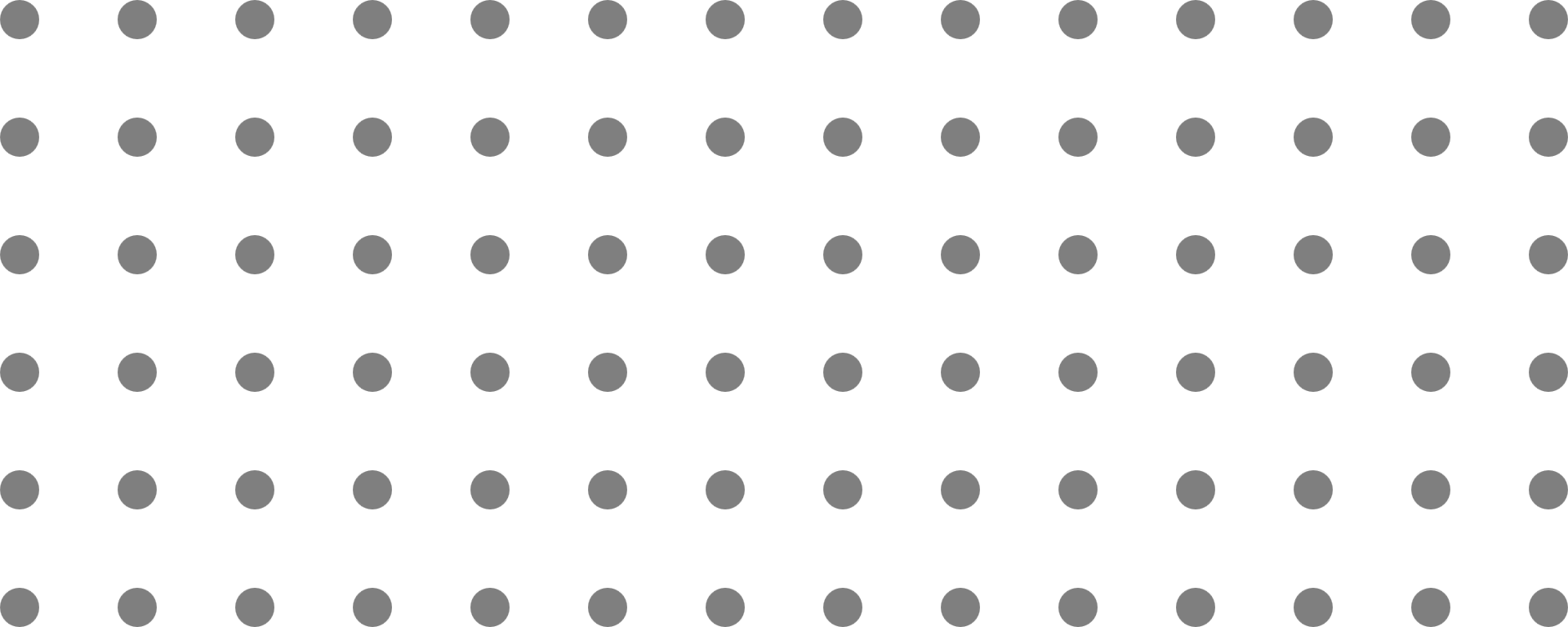 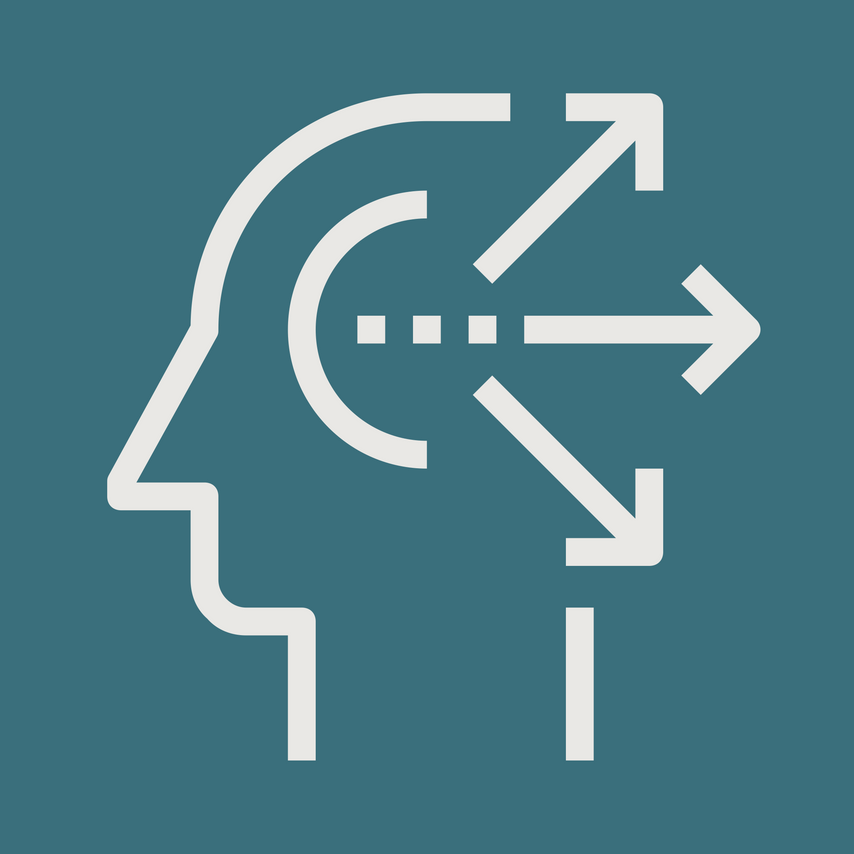 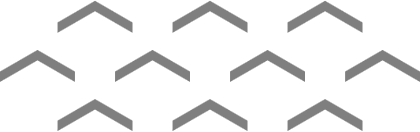 Go-To-Market Strategy Plan
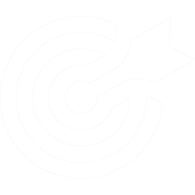 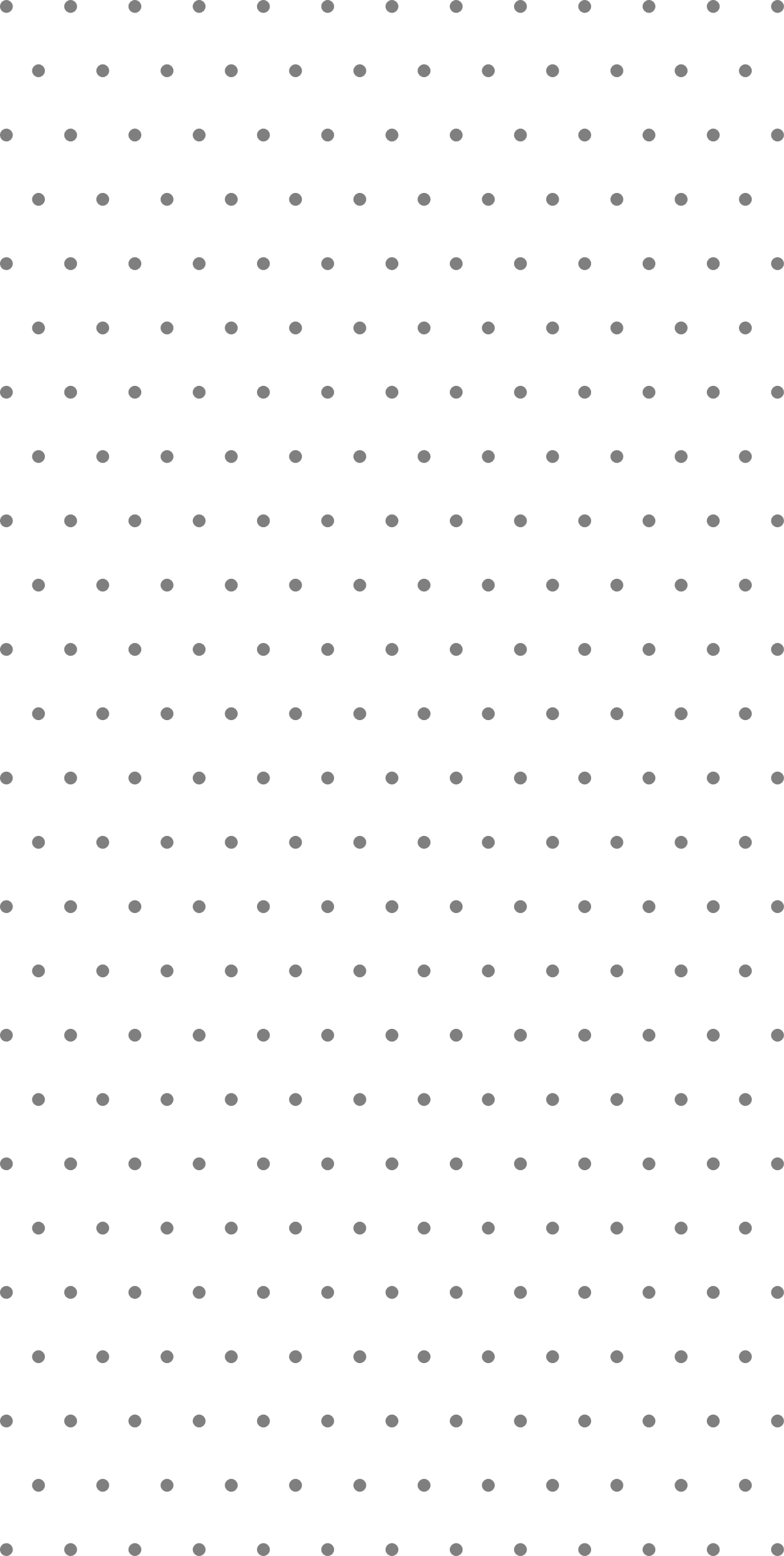 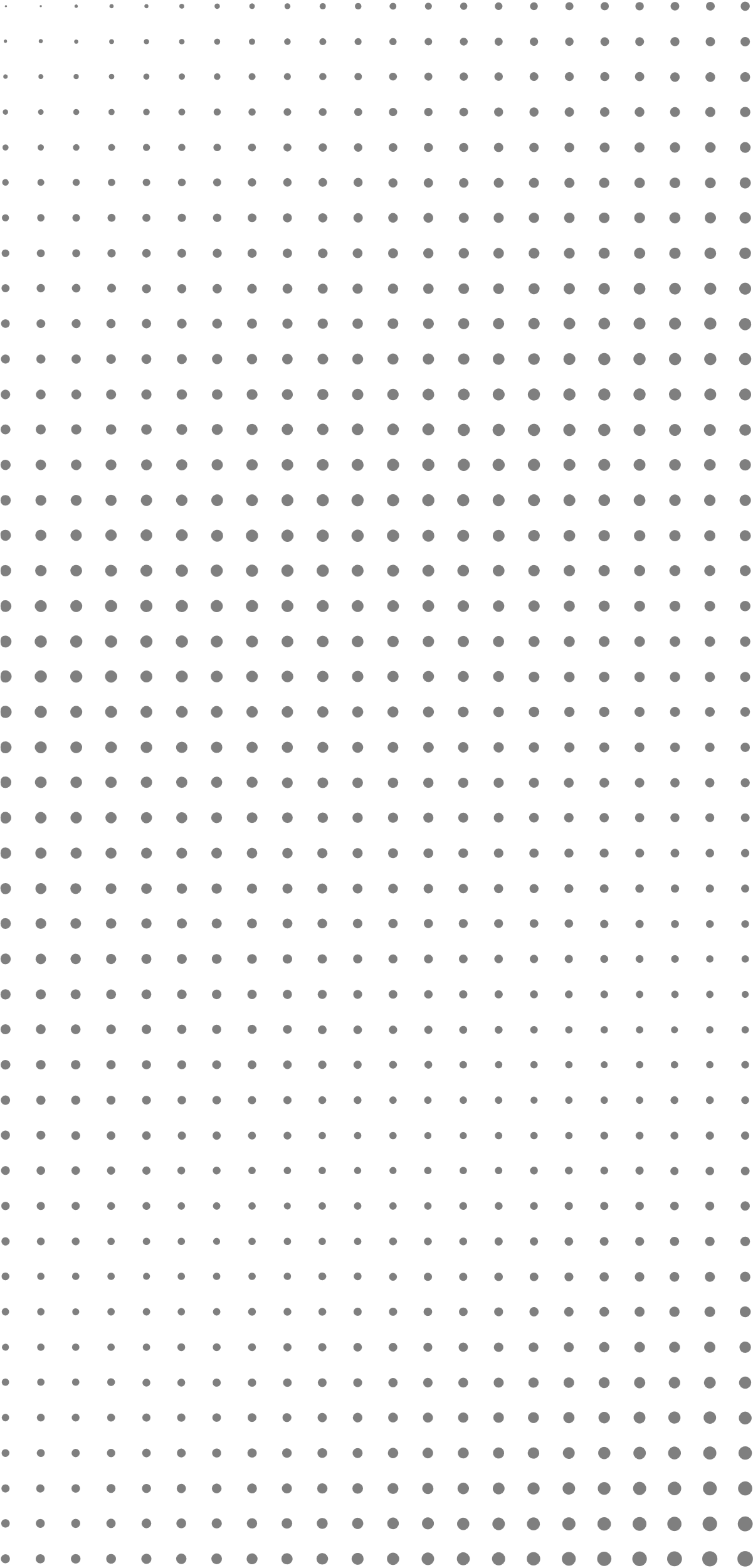 www.strategypunk.com
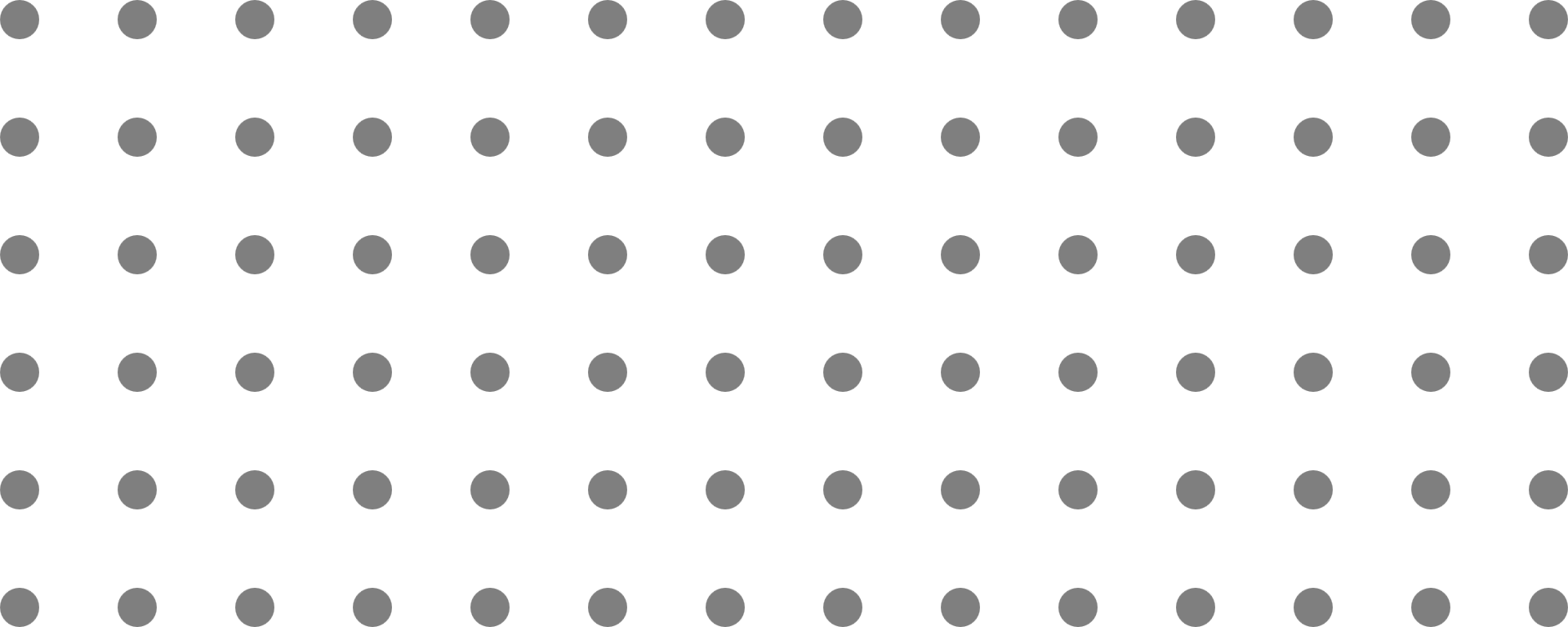 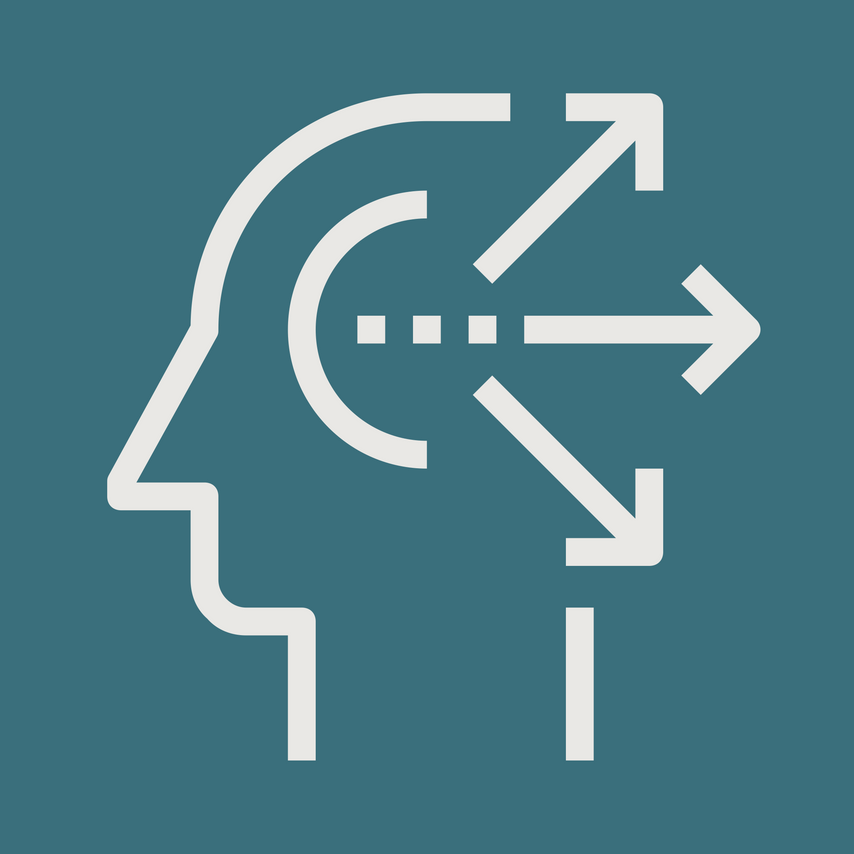 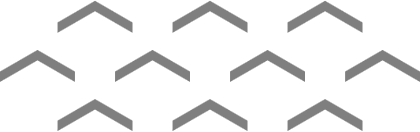 Go-To-Market Strategy Plan
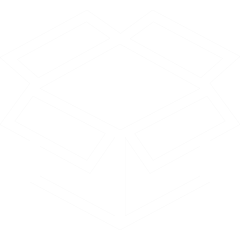 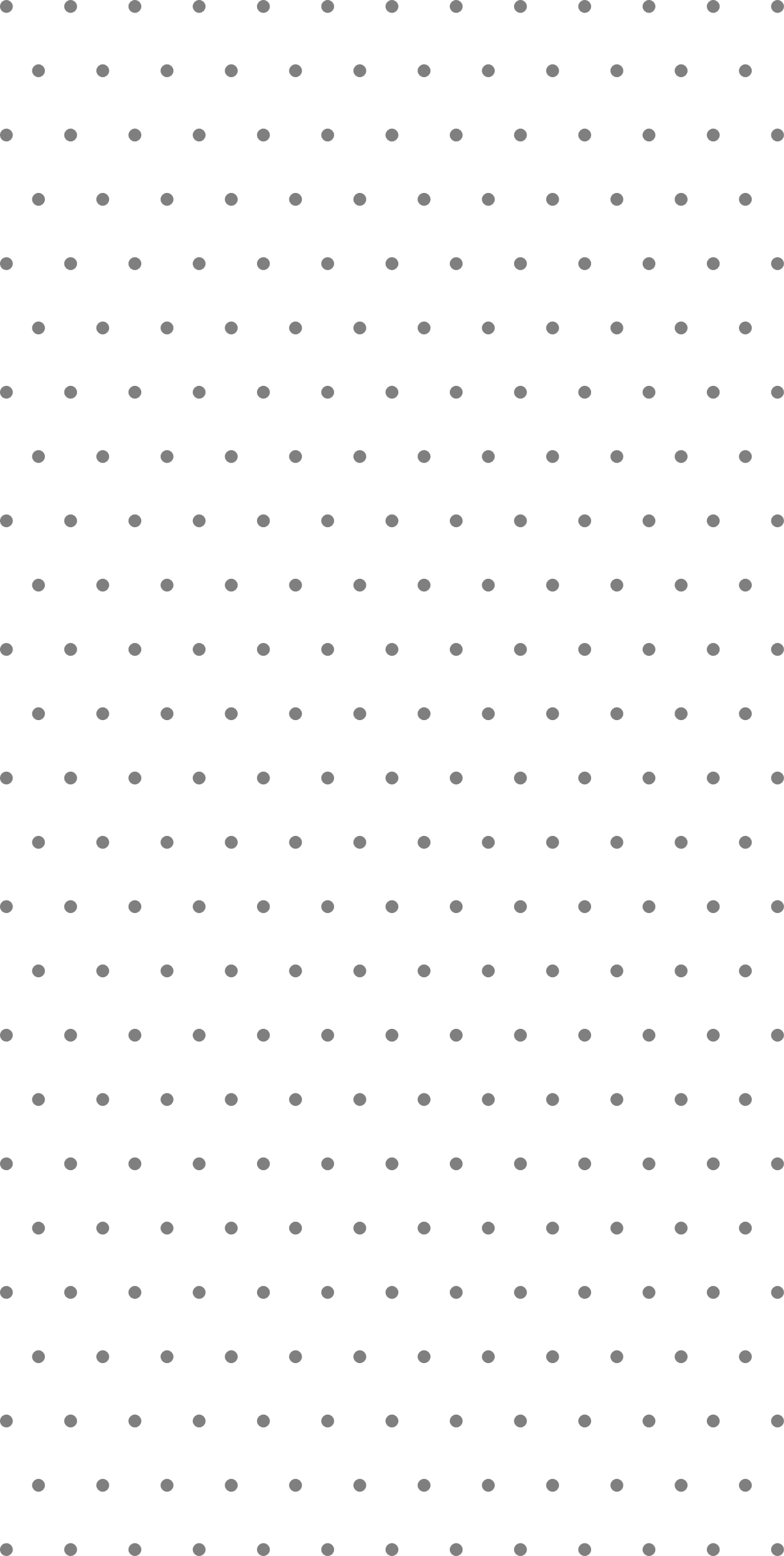 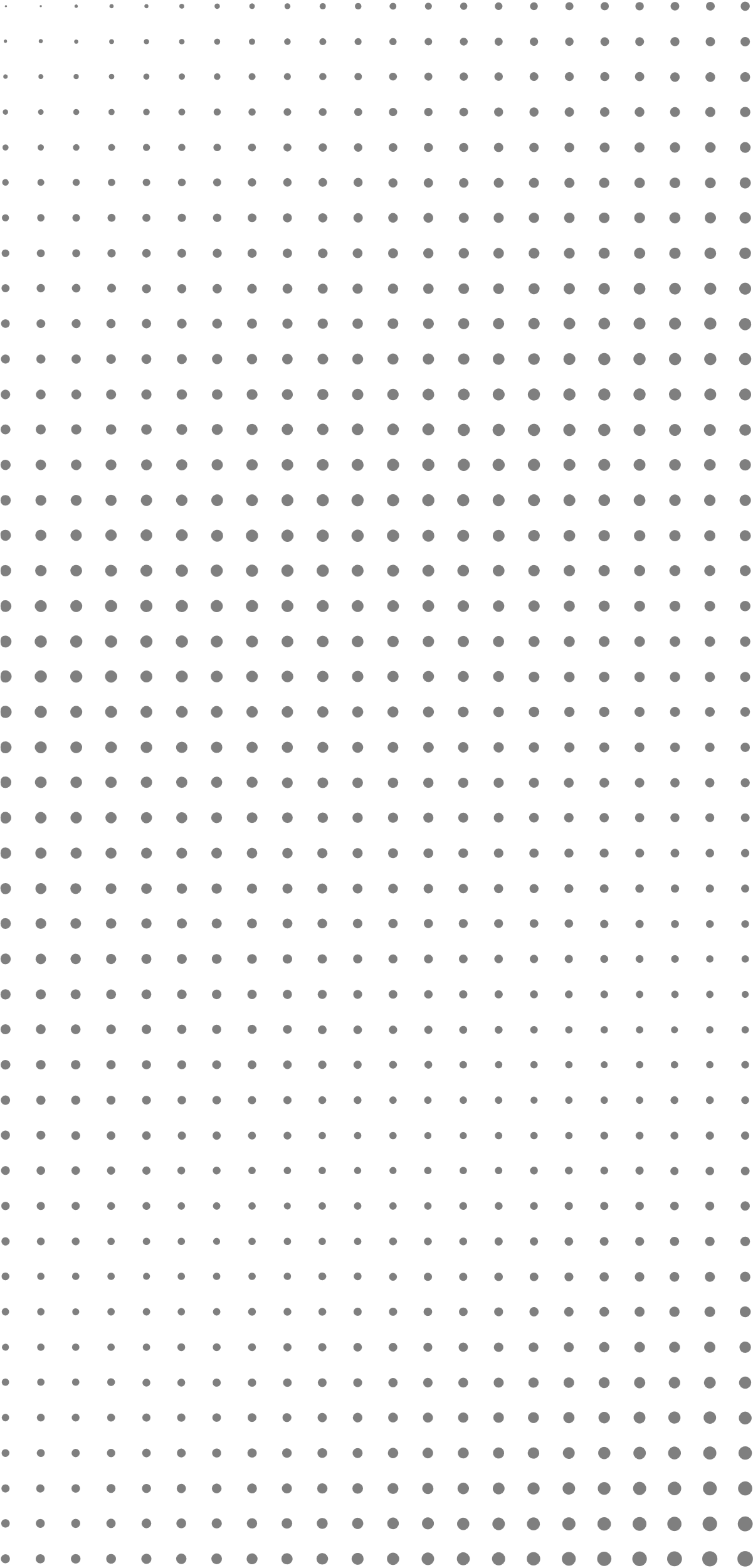 www.strategypunk.com
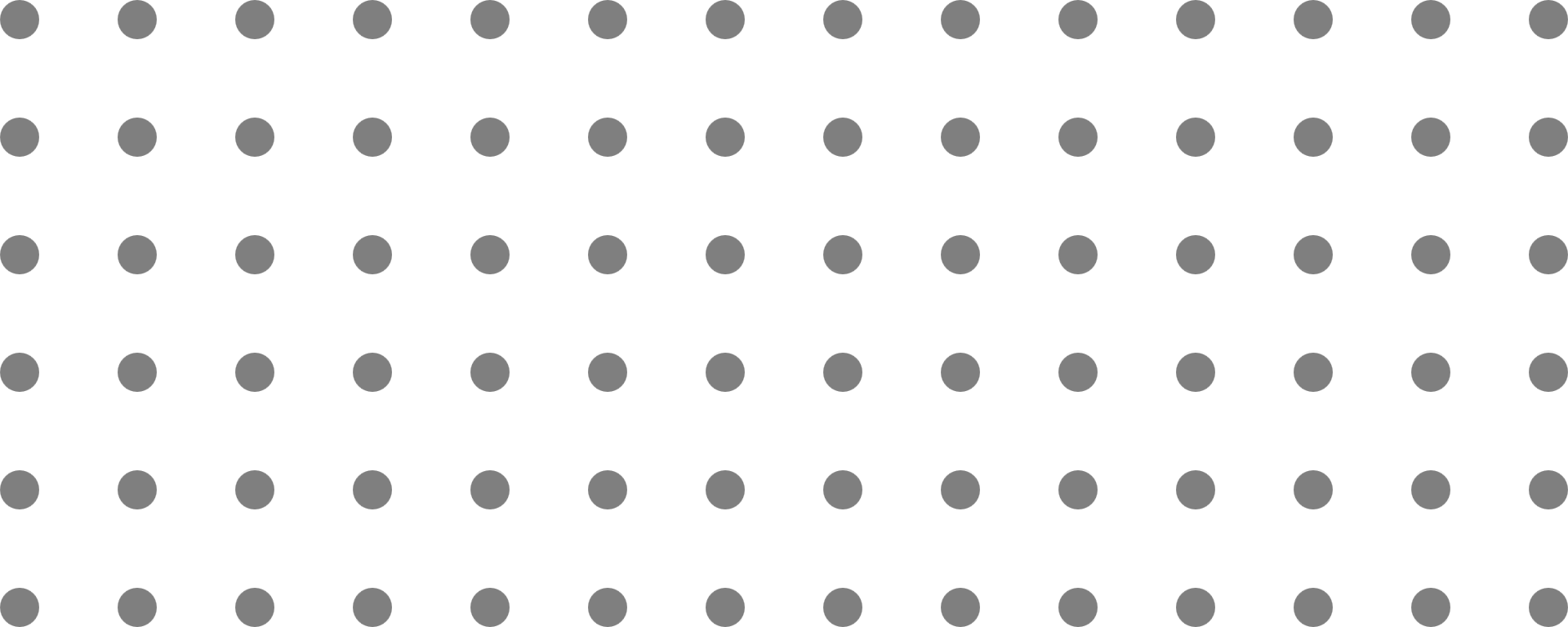 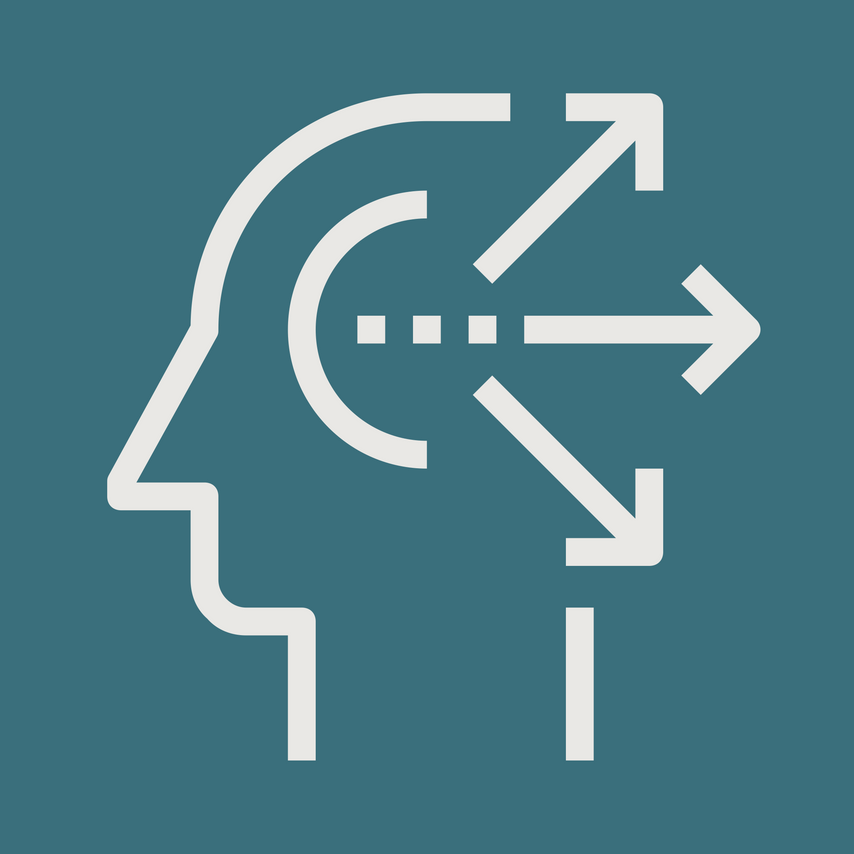 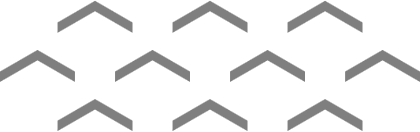 Go-To-Market Strategy Plan
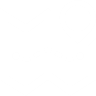 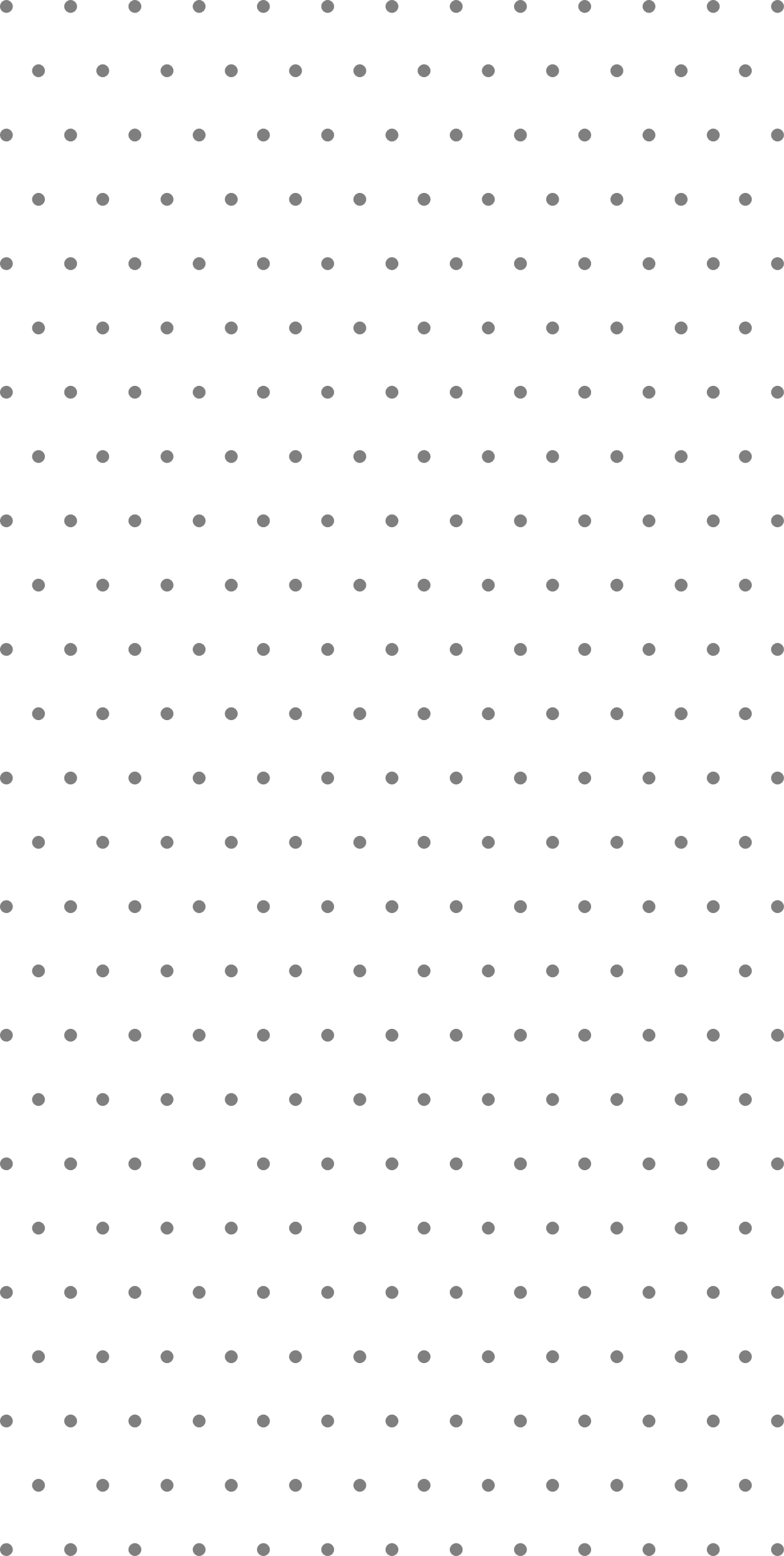 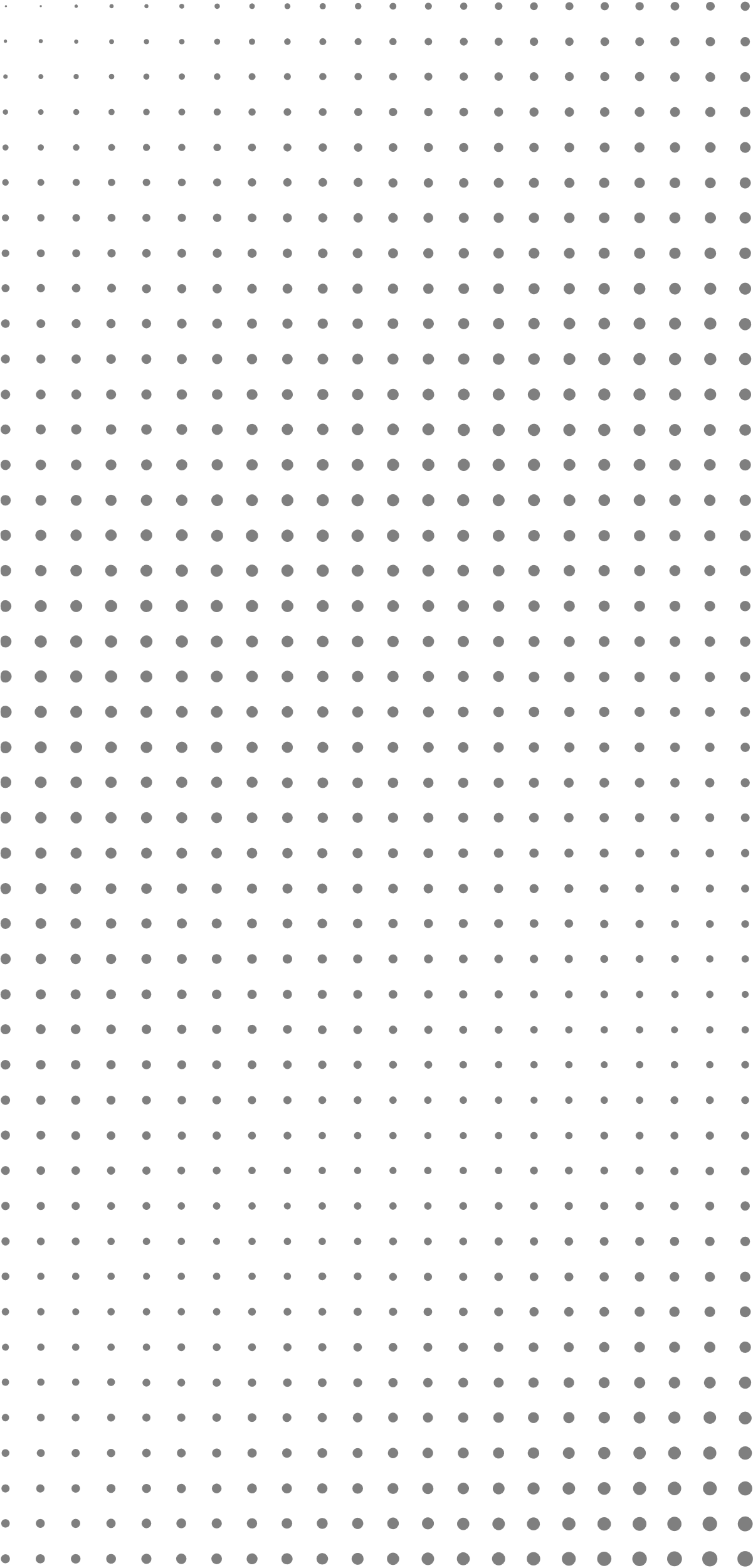 www.strategypunk.com
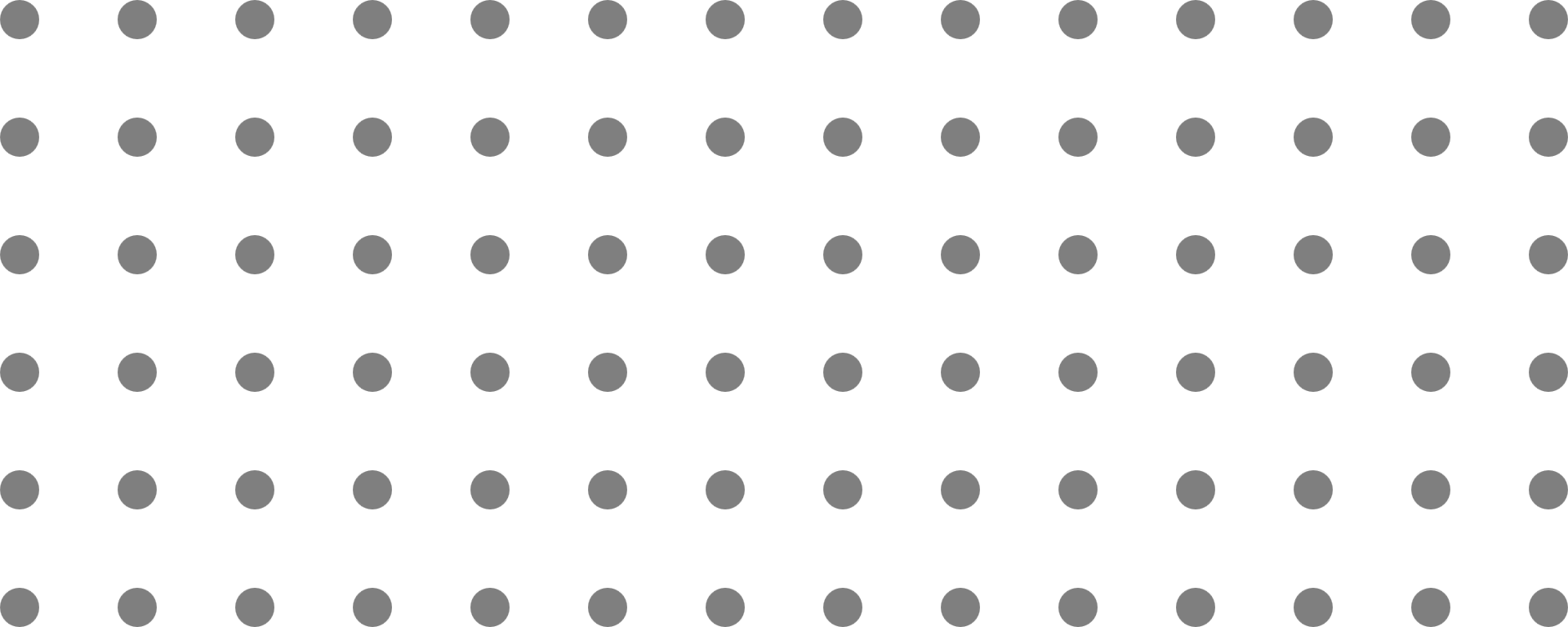 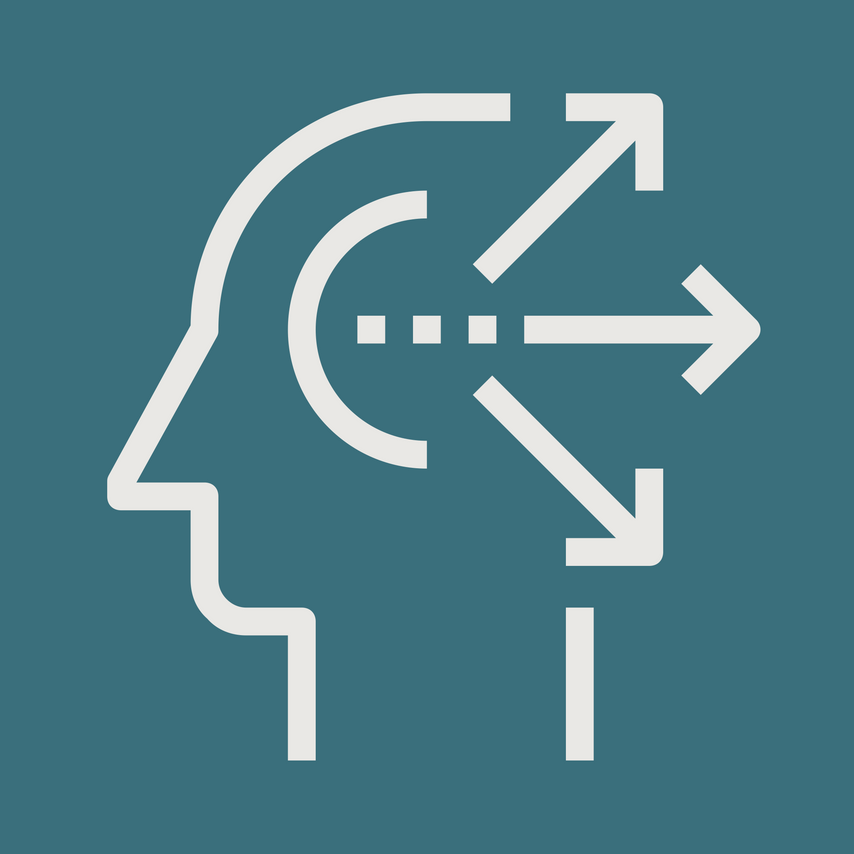 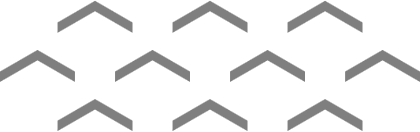 Go-To-Market Strategy Plan
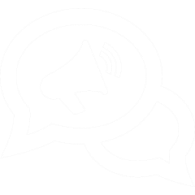 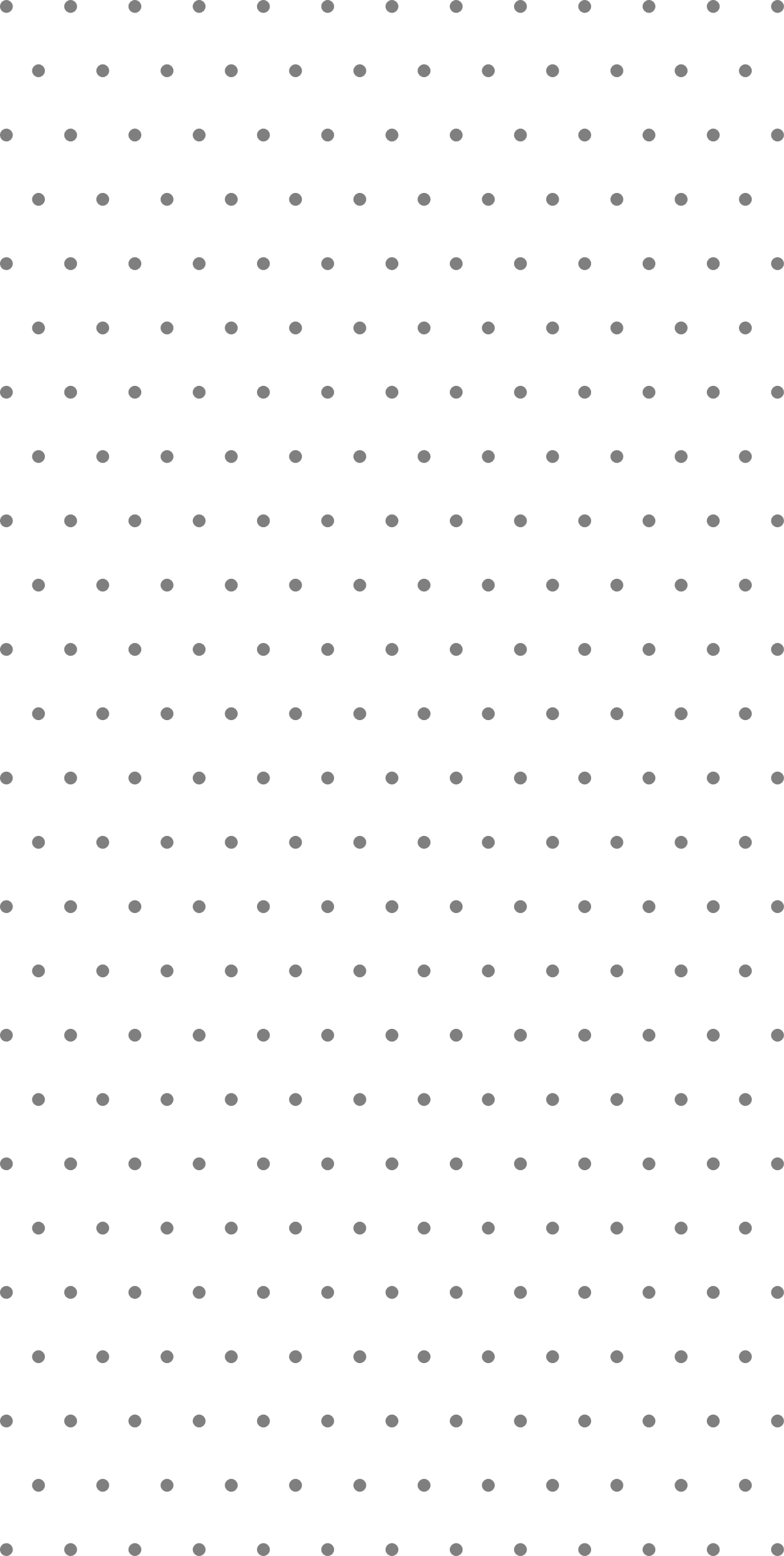 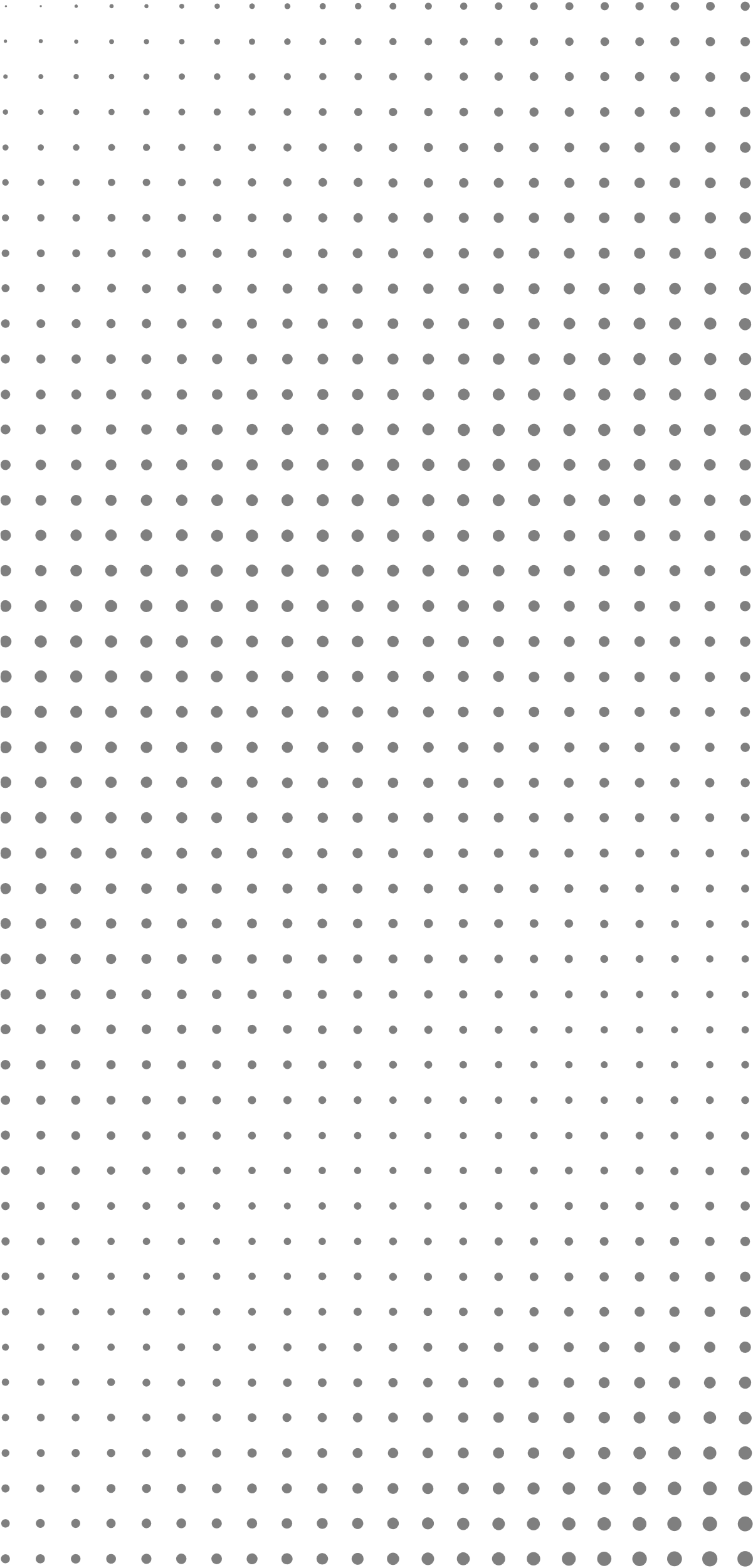 www.strategypunk.com
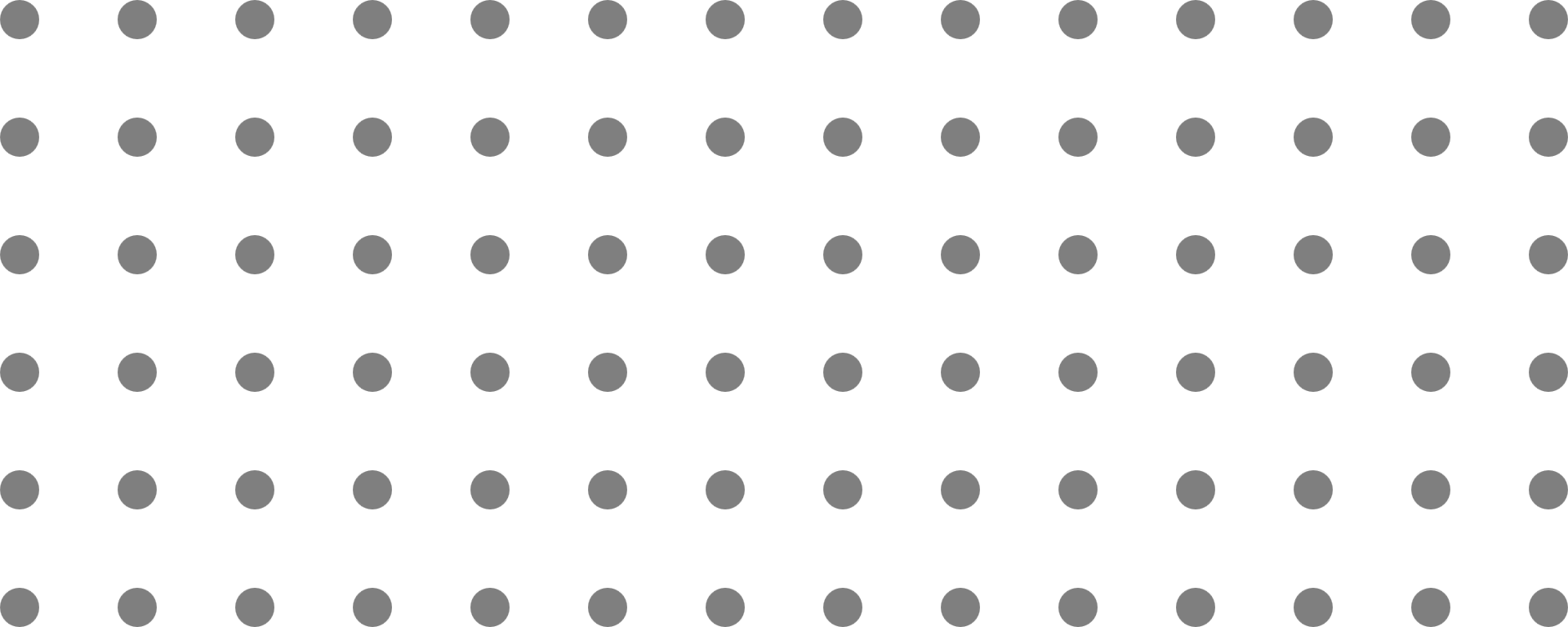 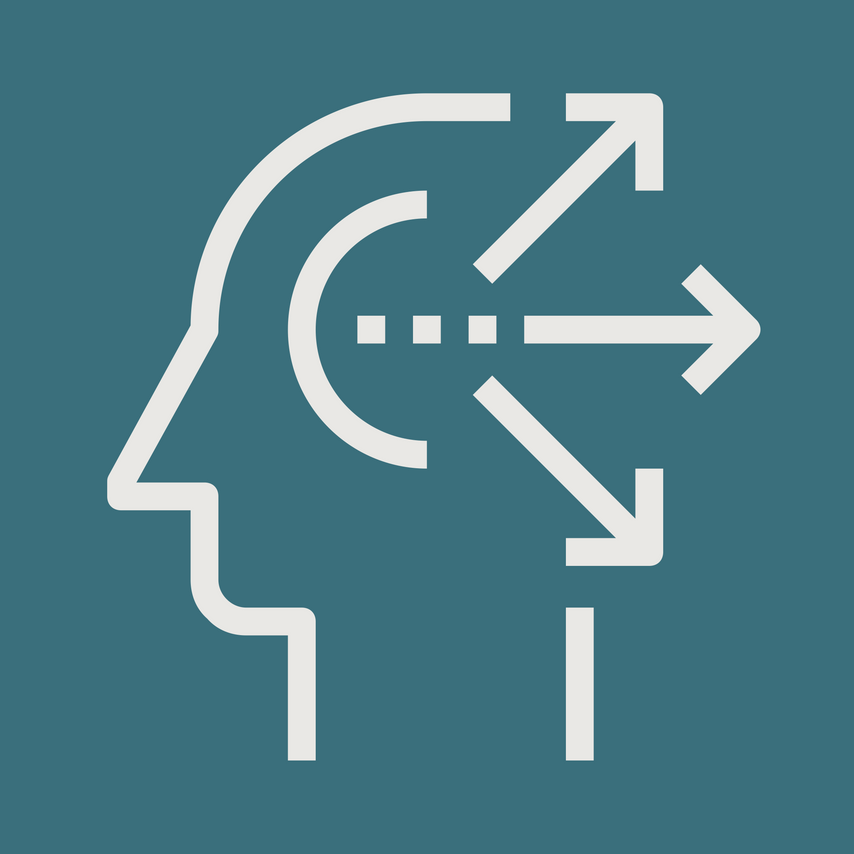 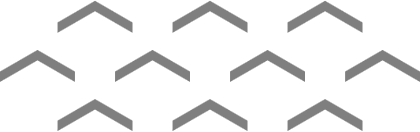 Go-To-Market Strategy Plan
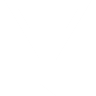 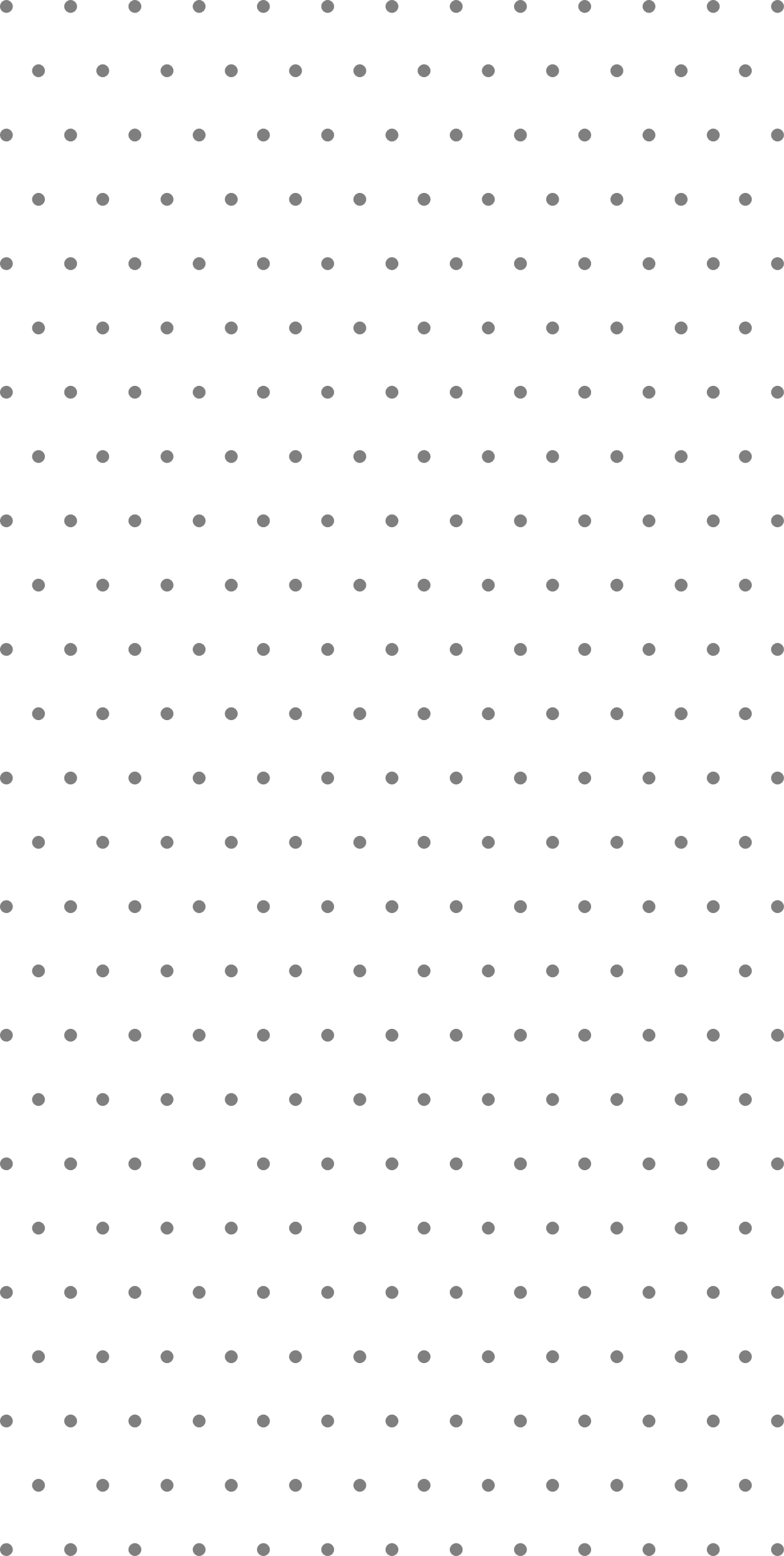 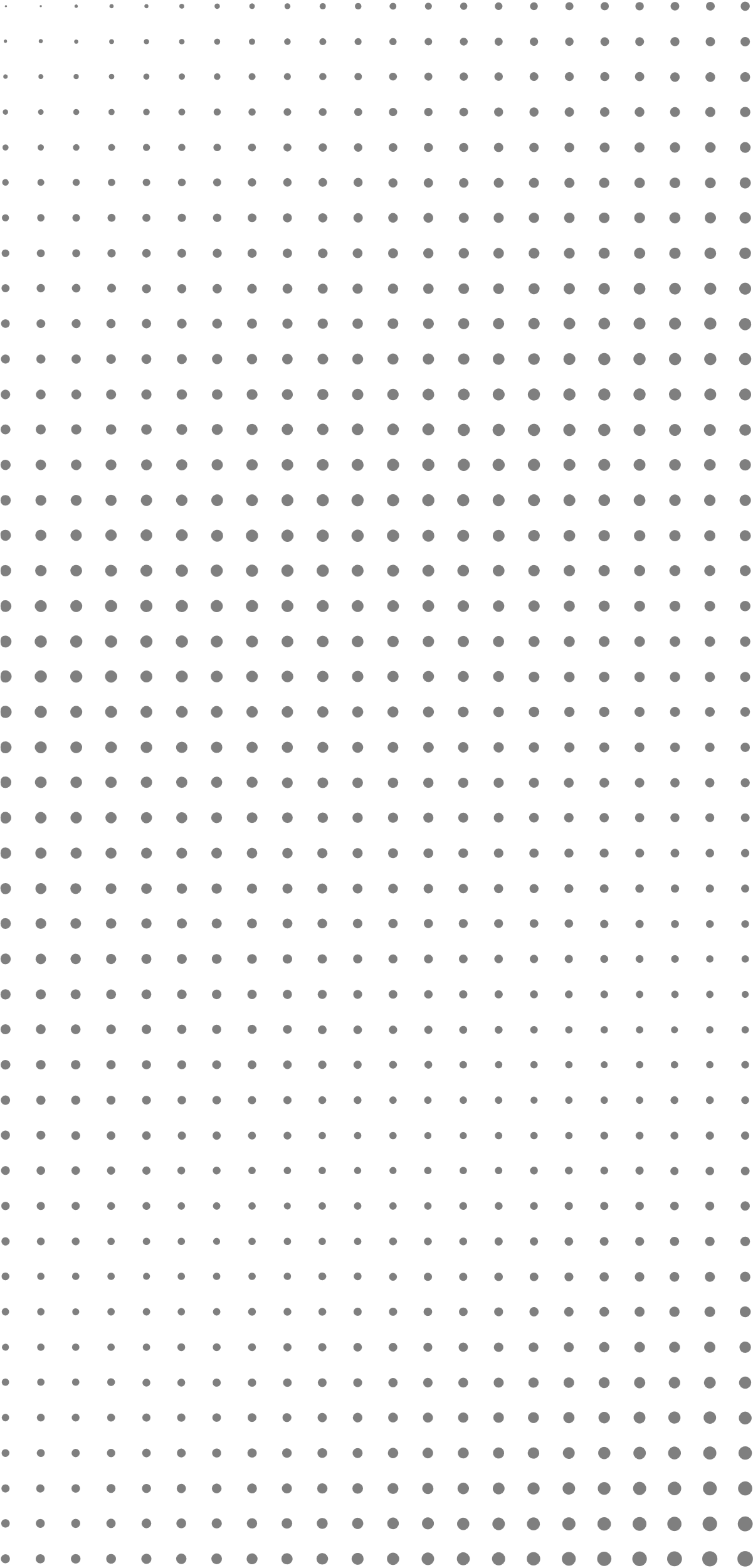 www.strategypunk.com
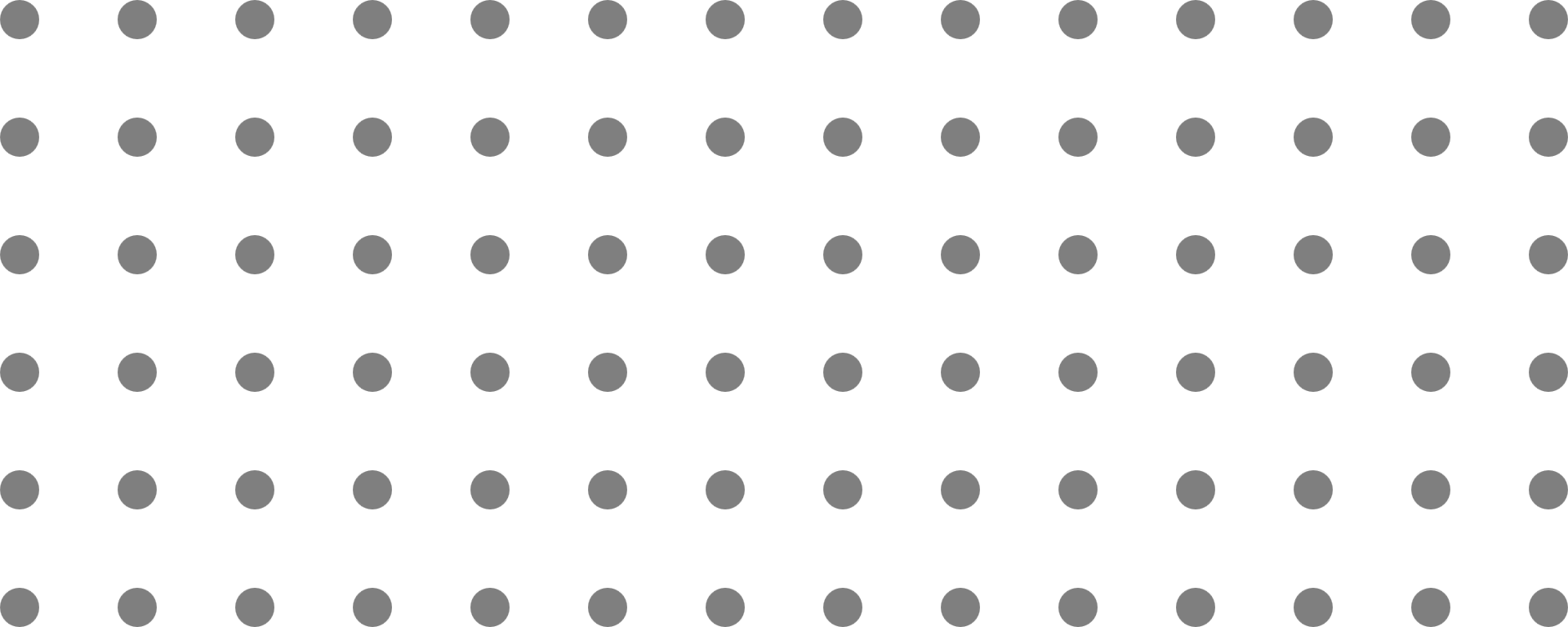 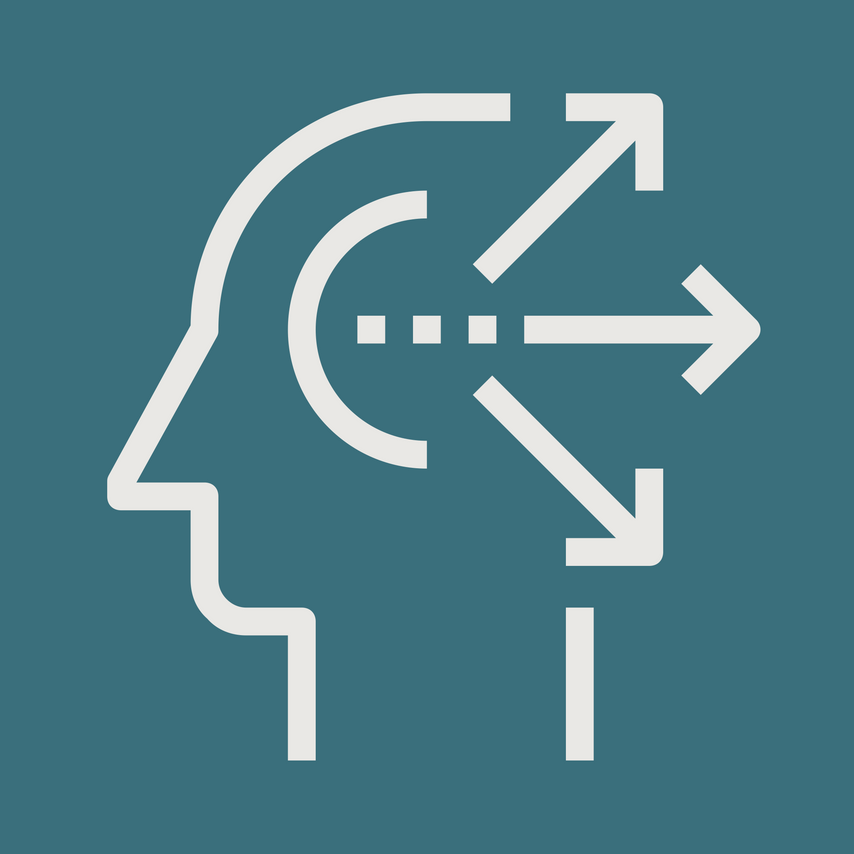 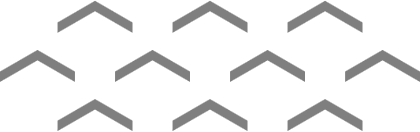 Go-To-Market Strategy Plan
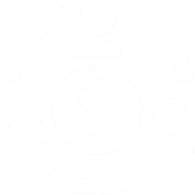 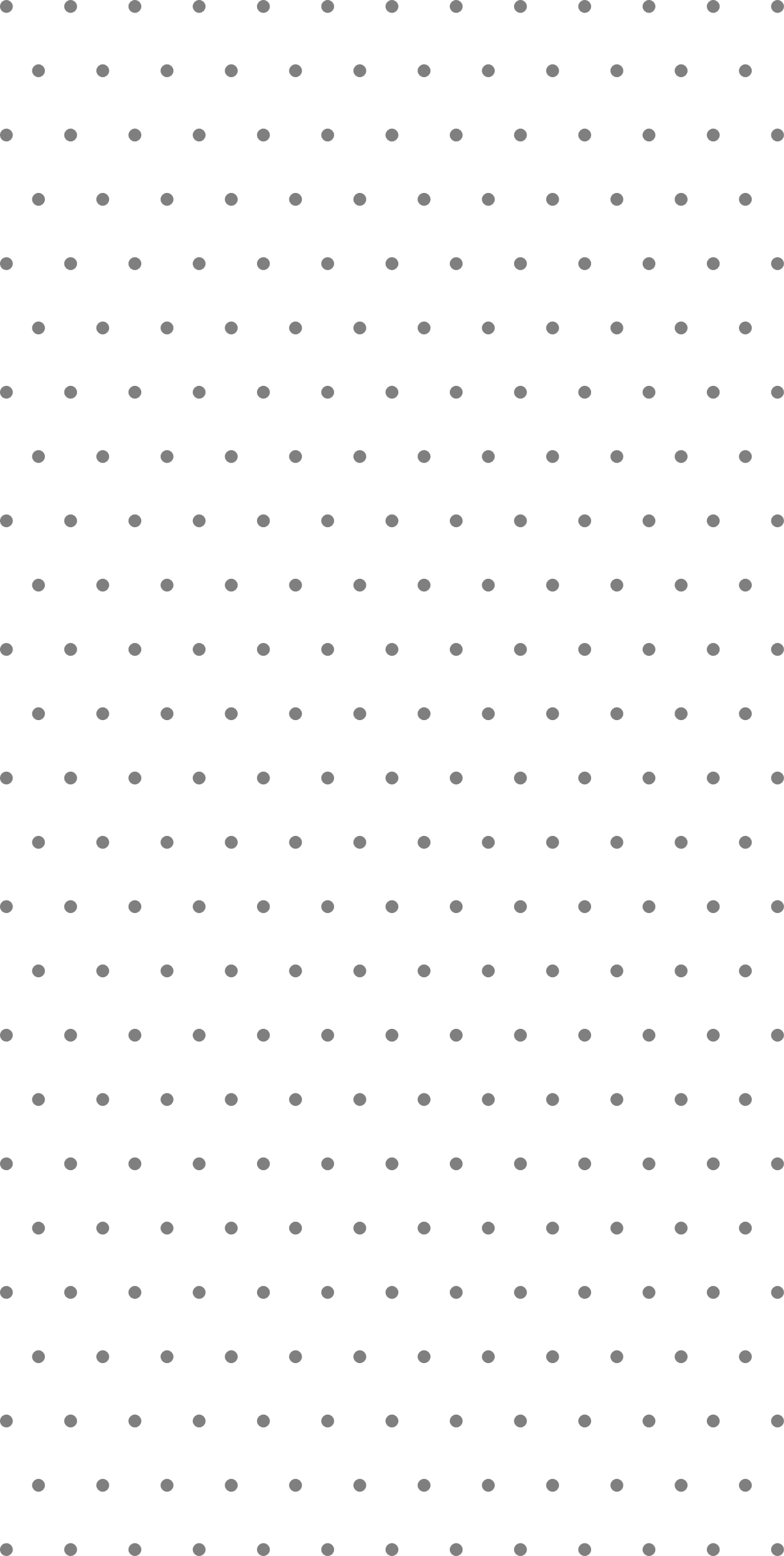 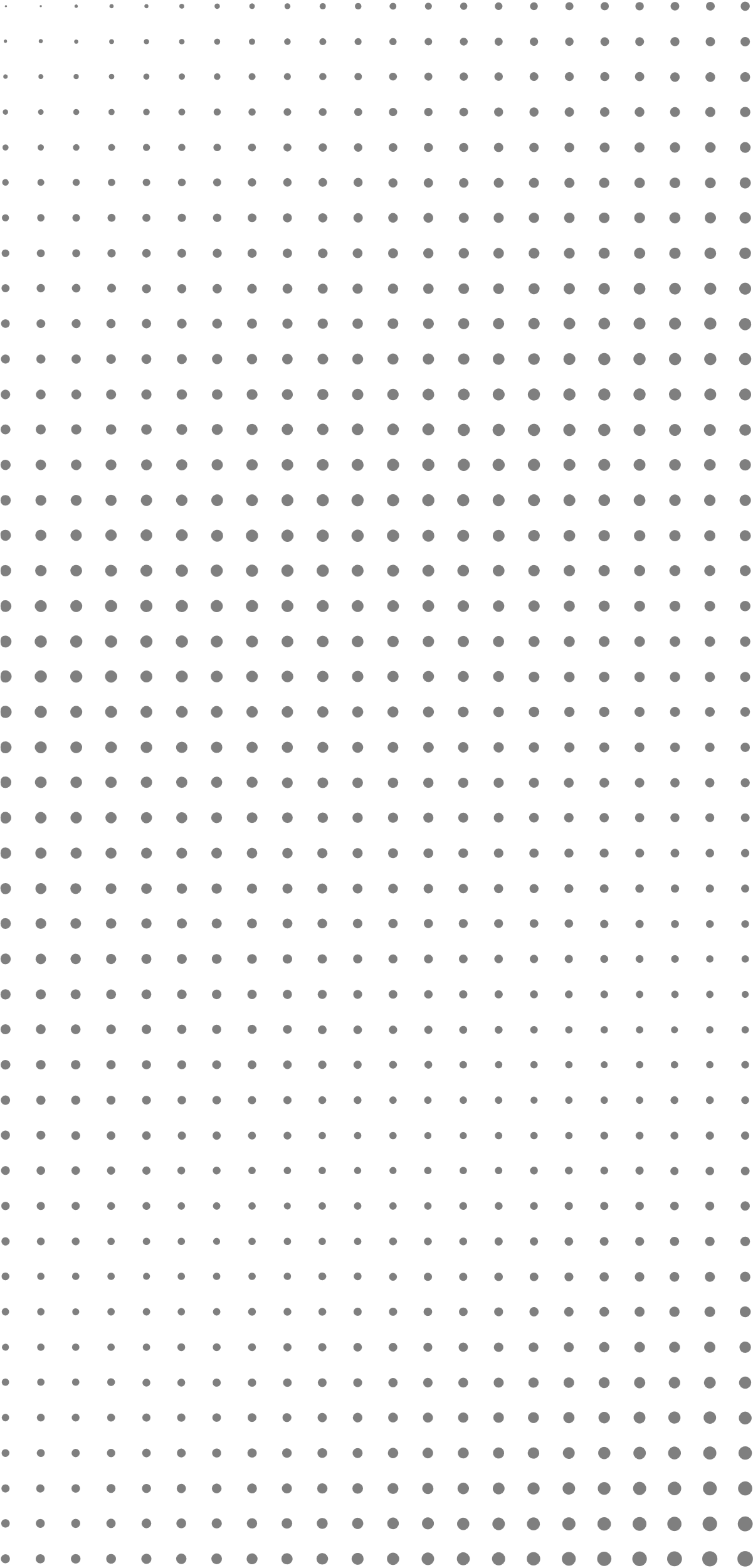 www.strategypunk.com
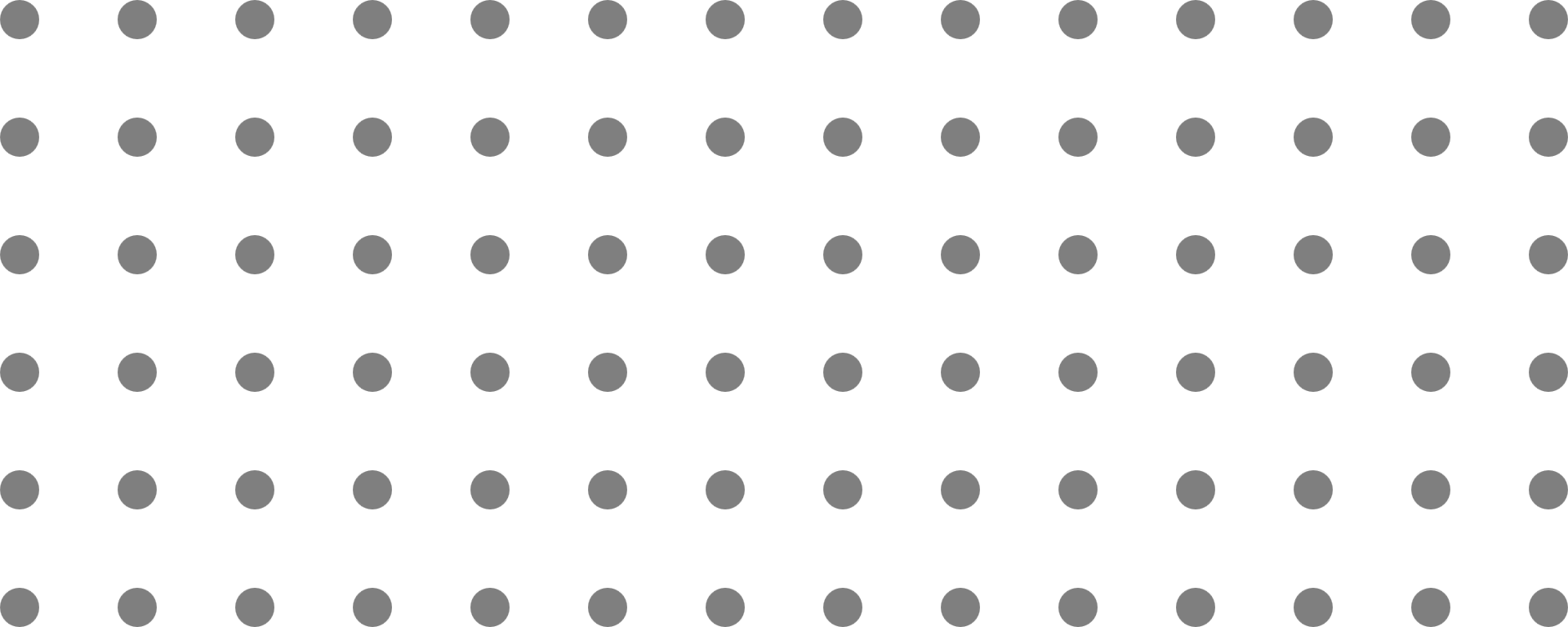 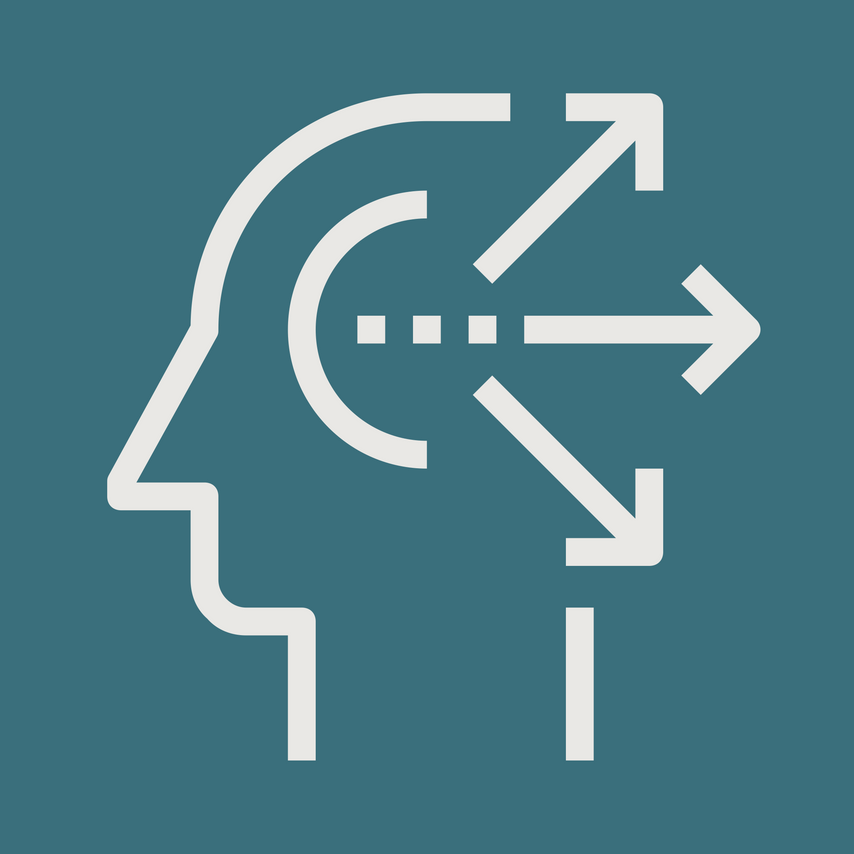 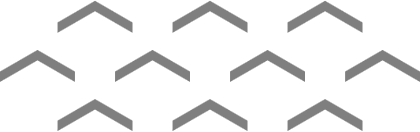 Go-To-Market Strategy Plan
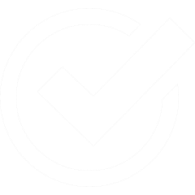 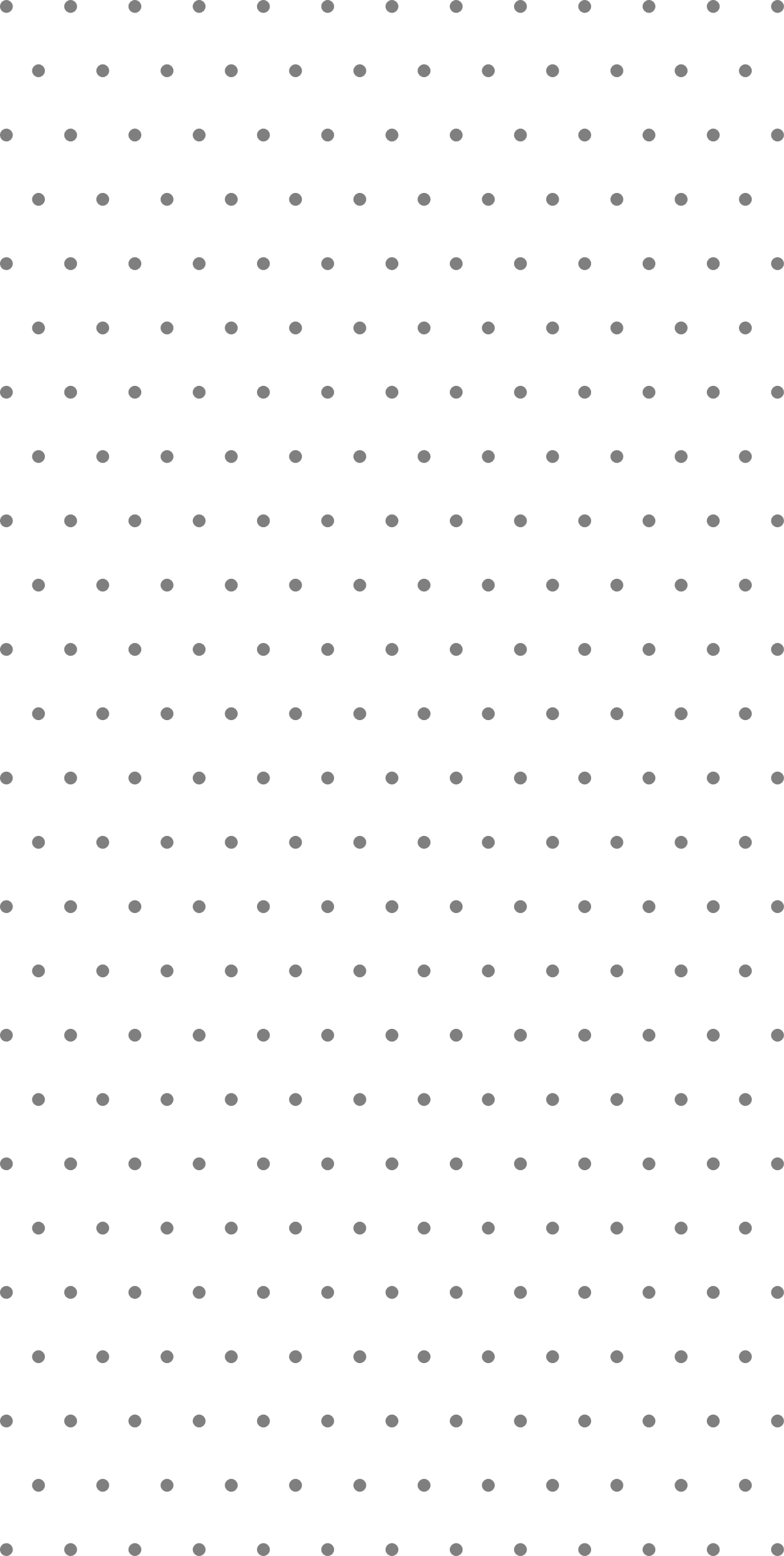 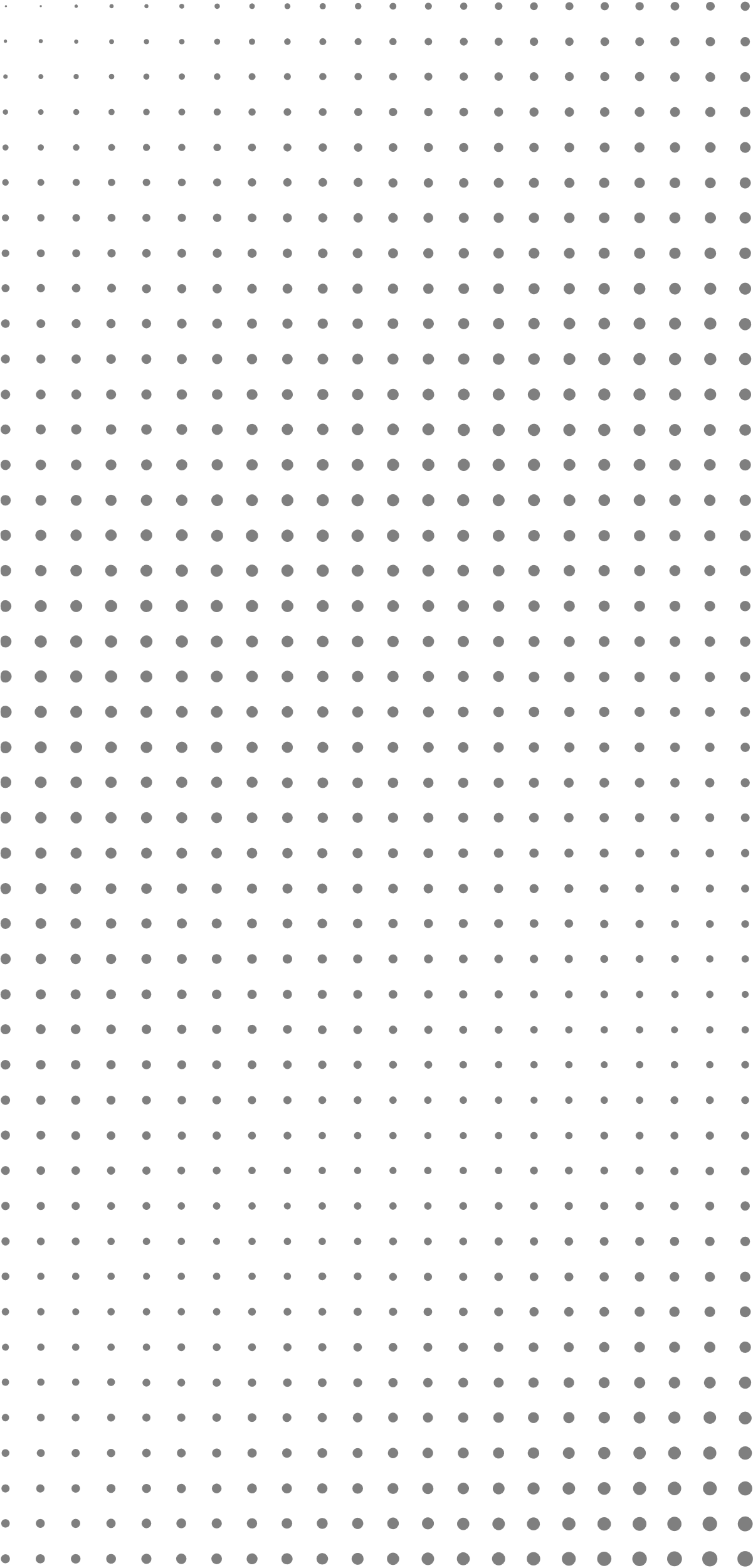 www.strategypunk.com
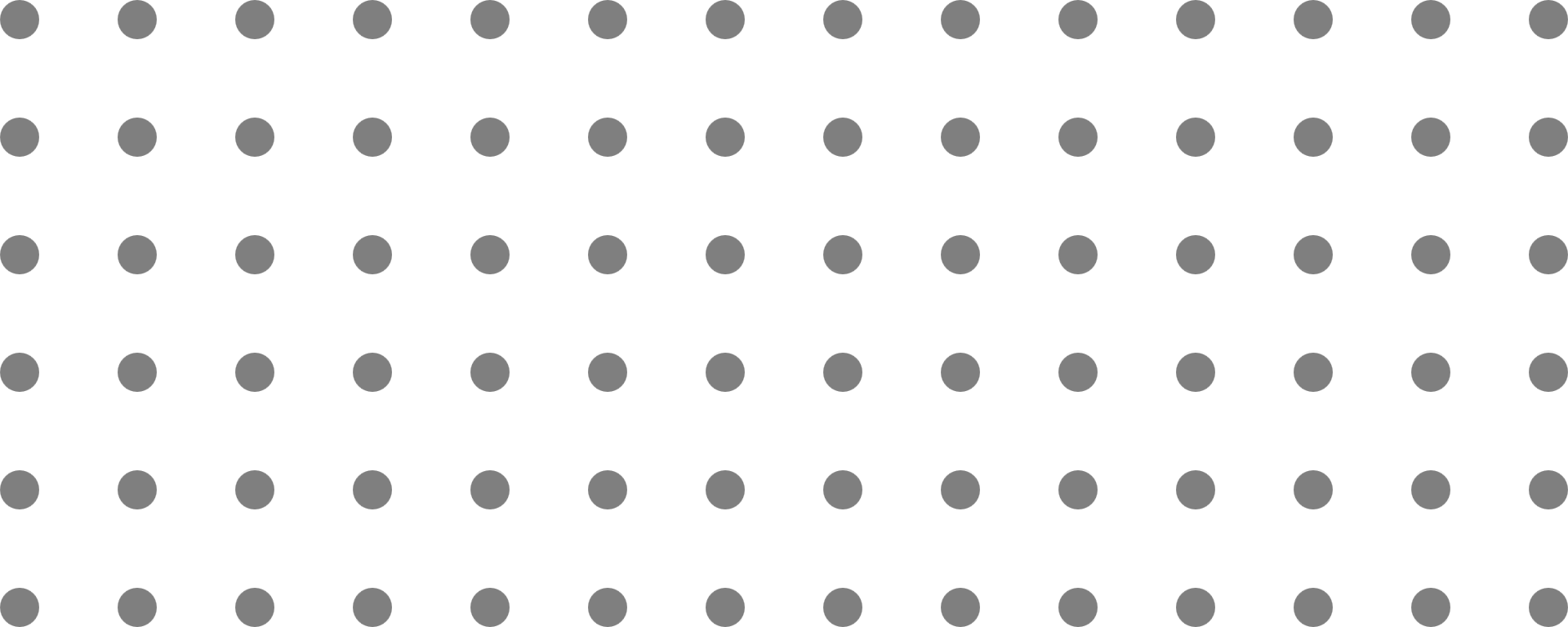